وحدات الطول المترية
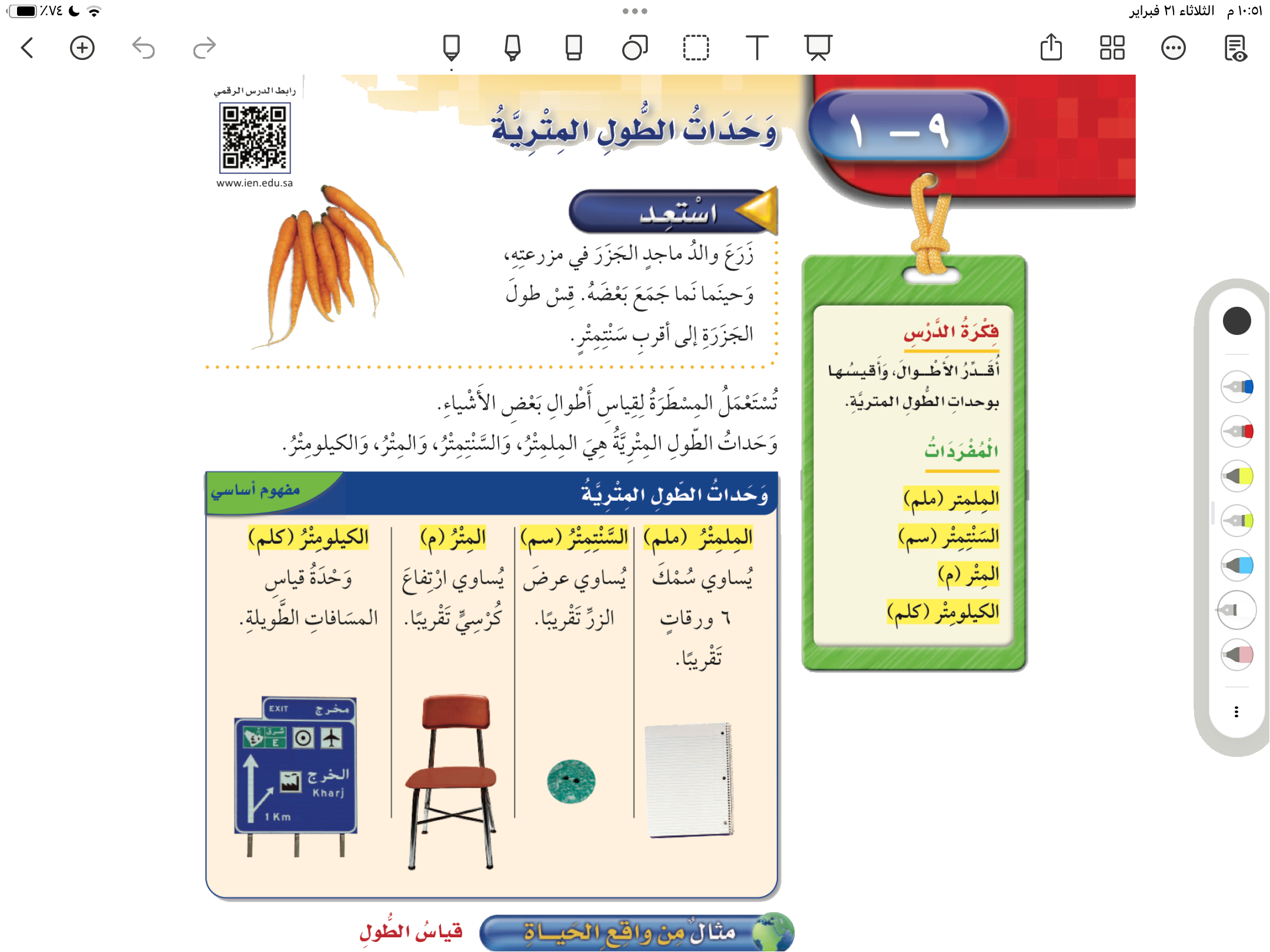 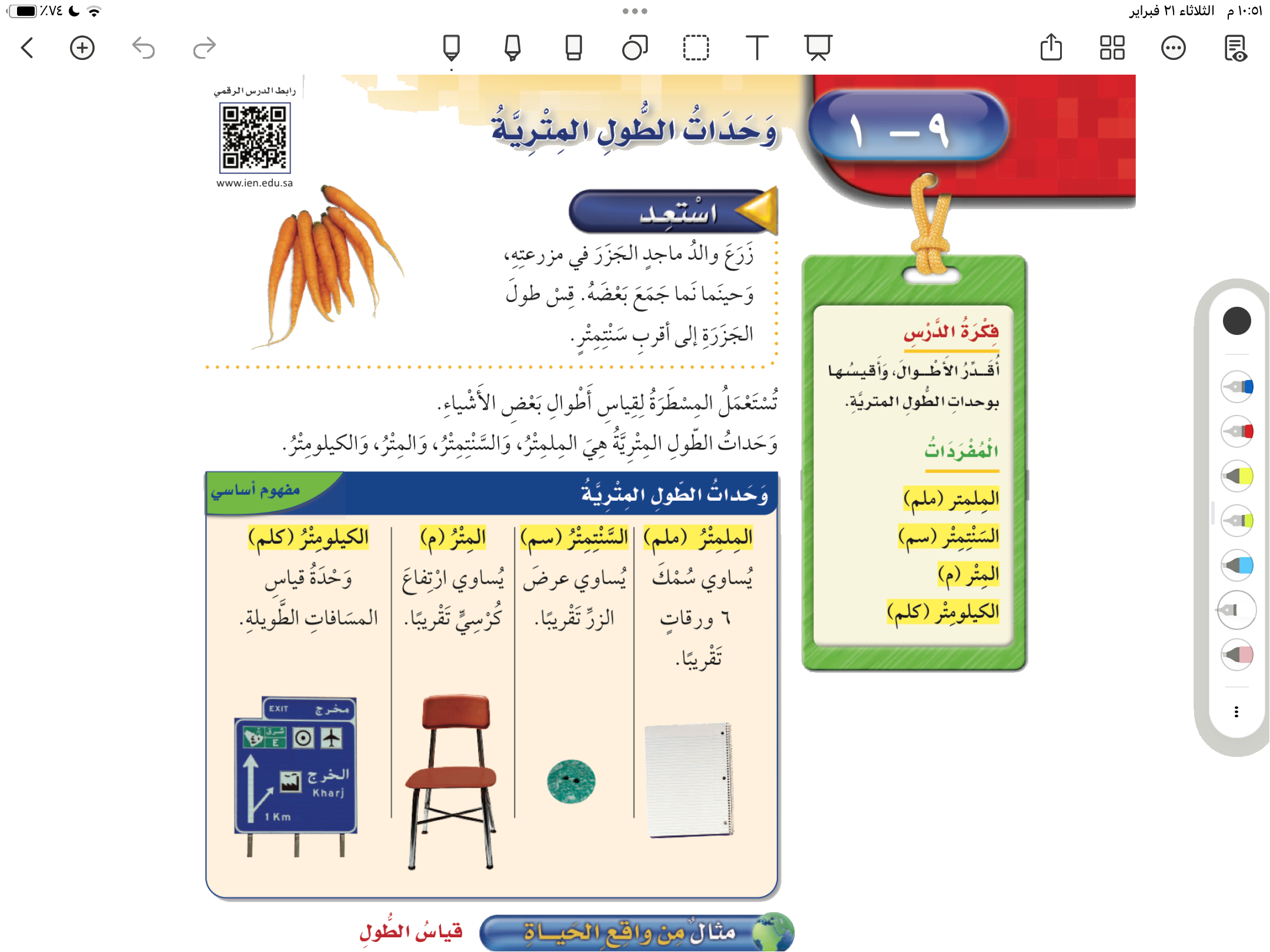 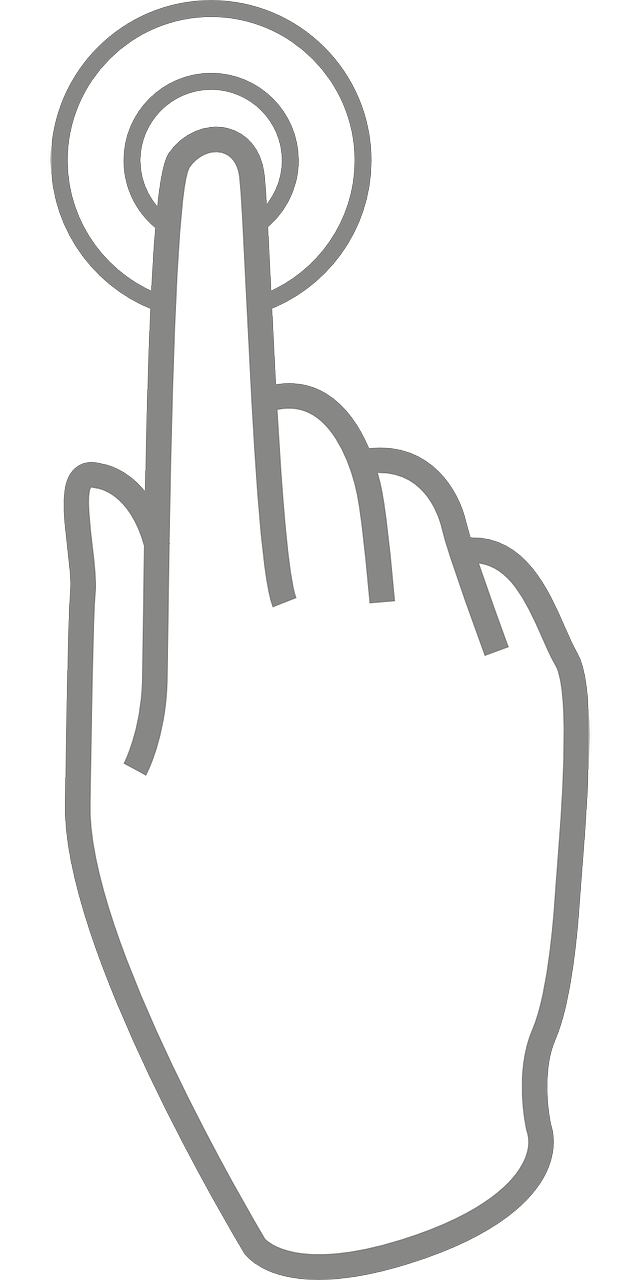 وحدات الطول المترية
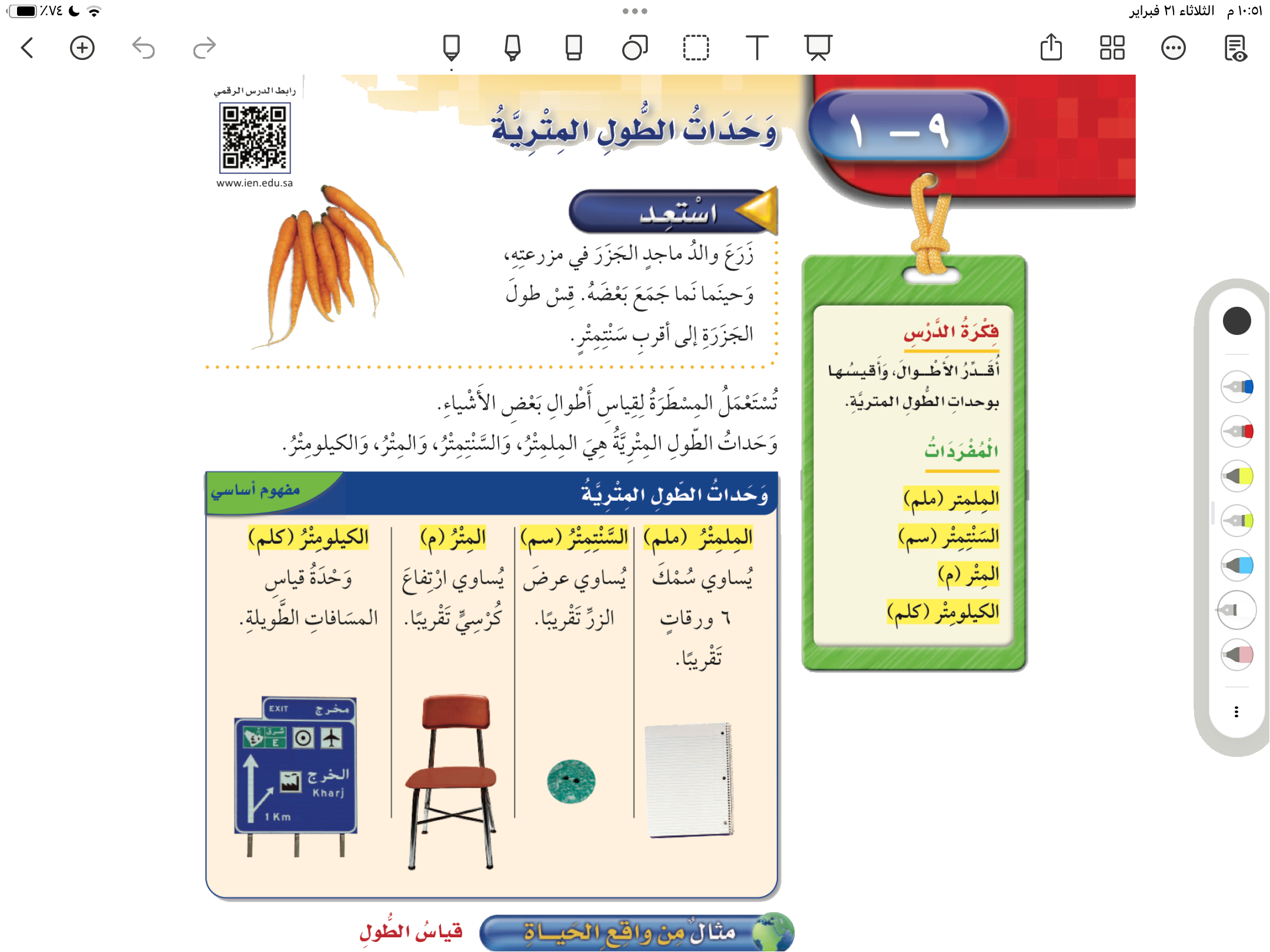 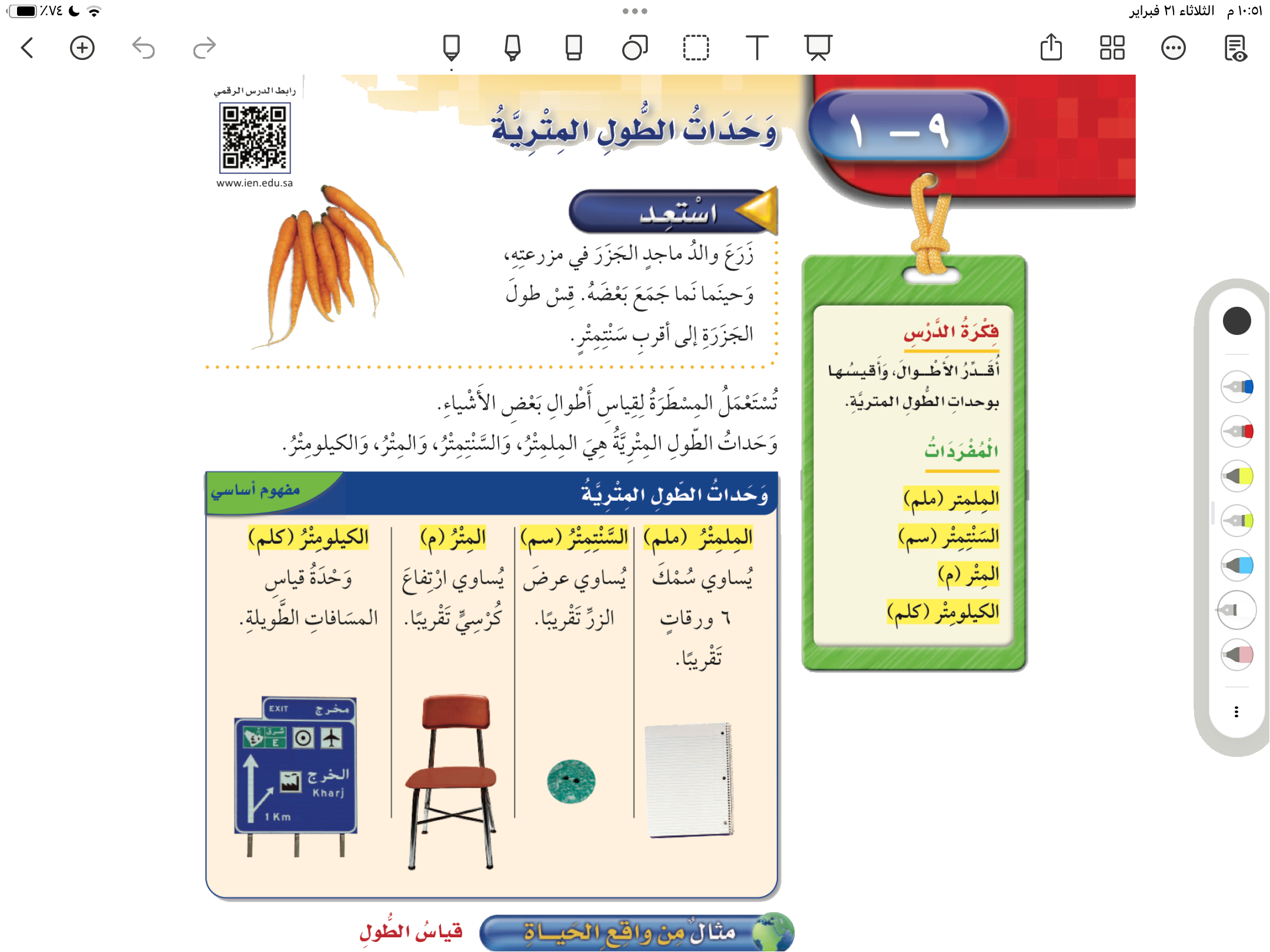 صفحة ١٥
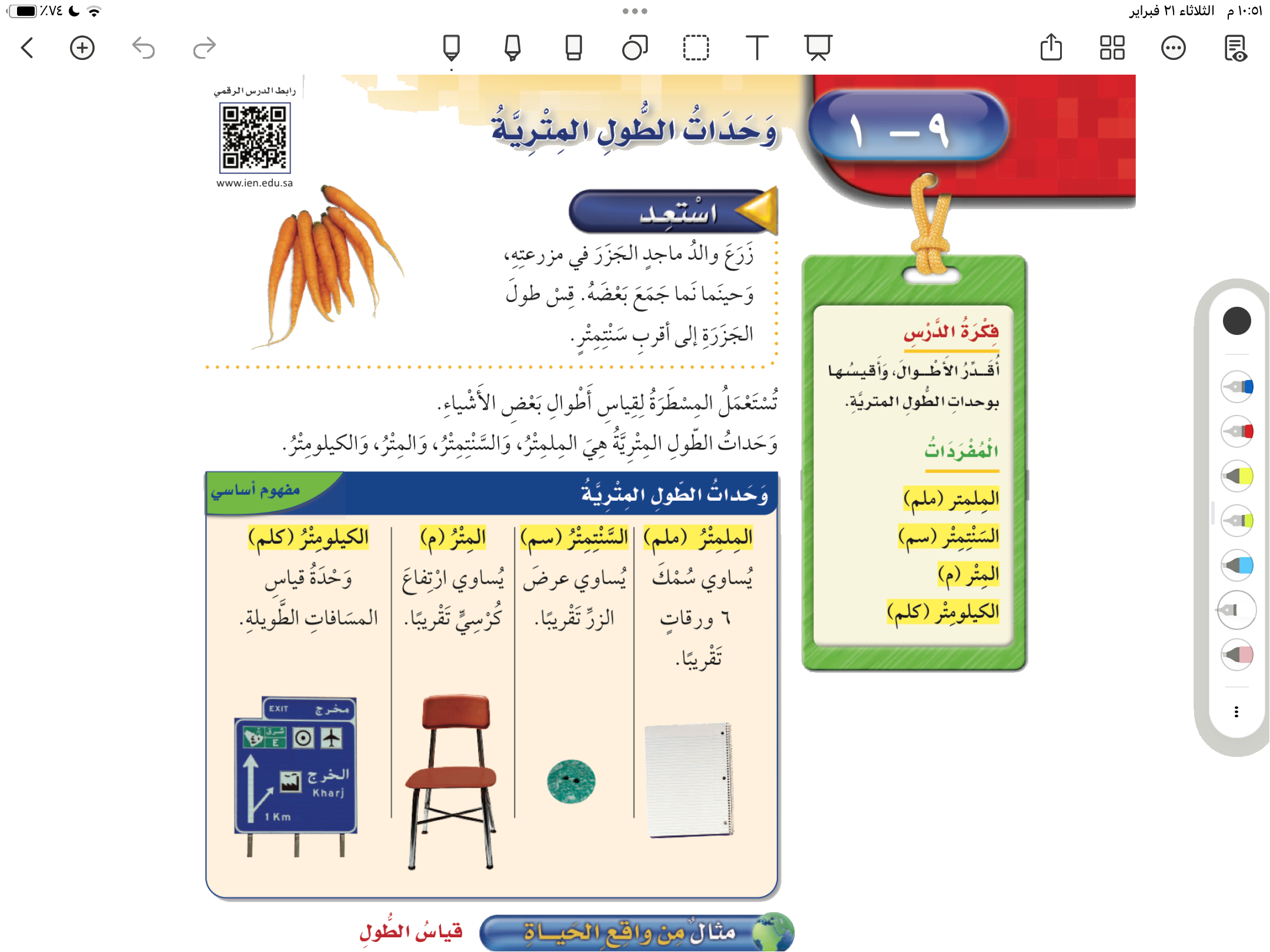 صفحة ١٥
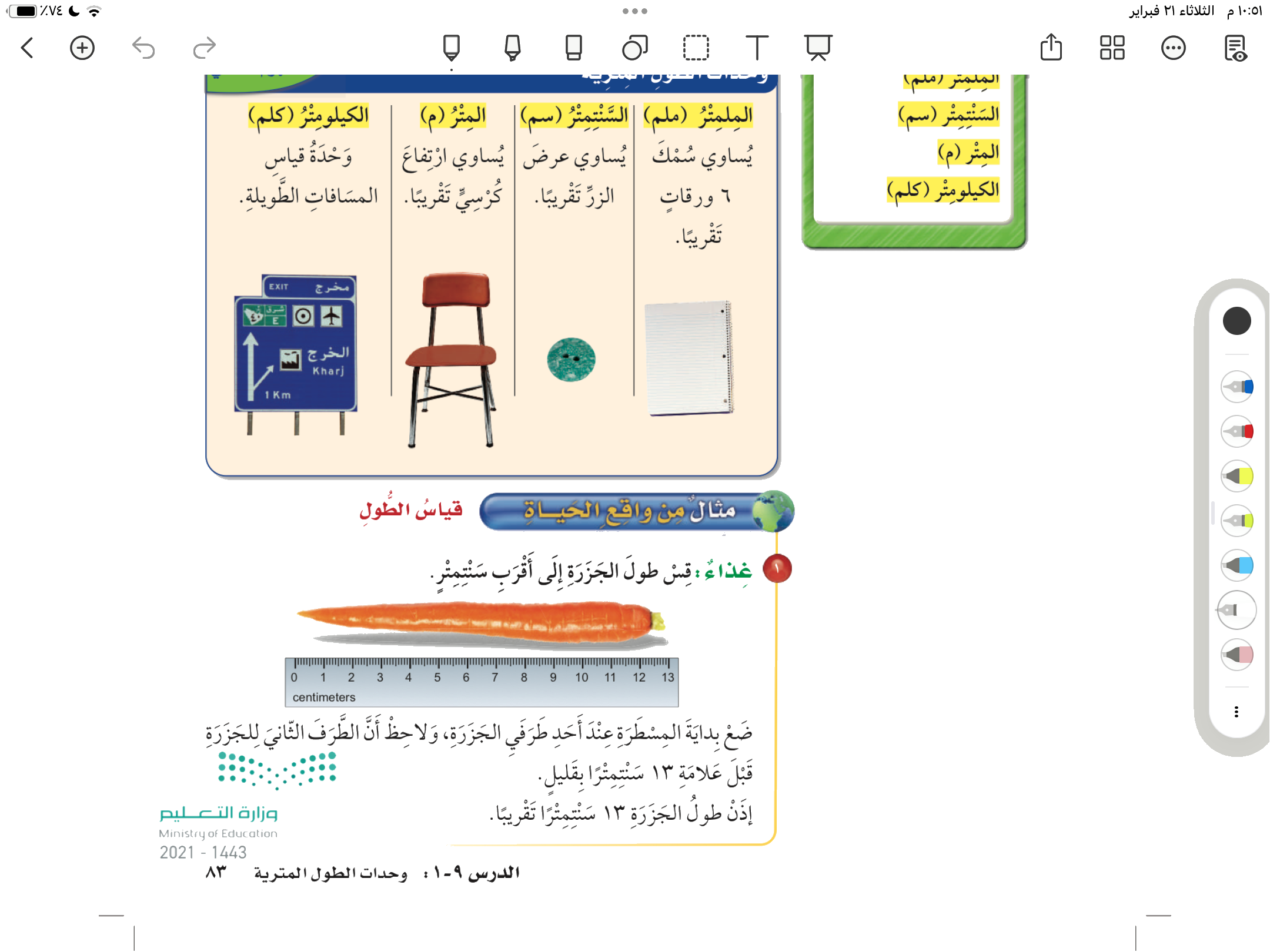 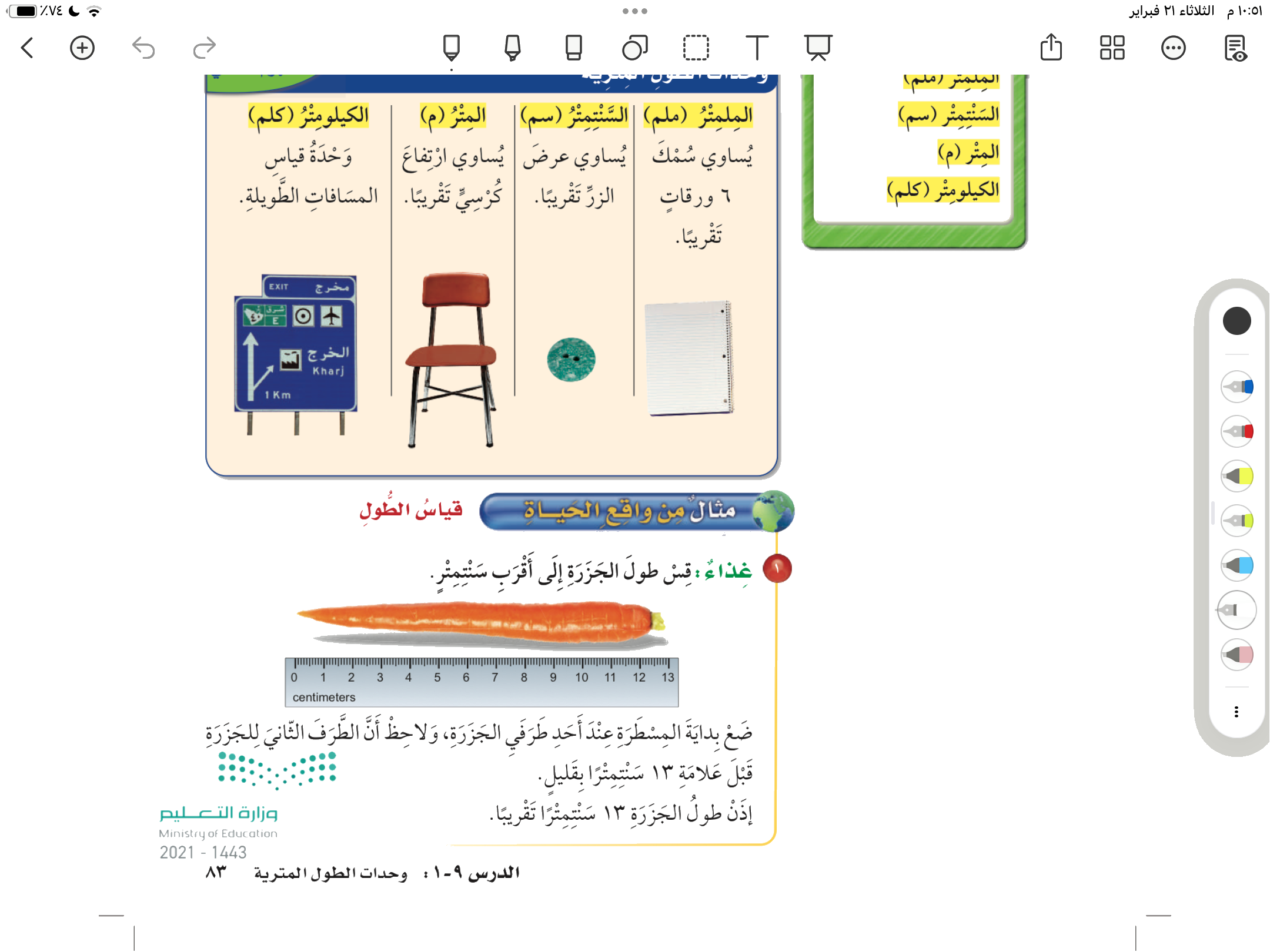 صفحة ١٥
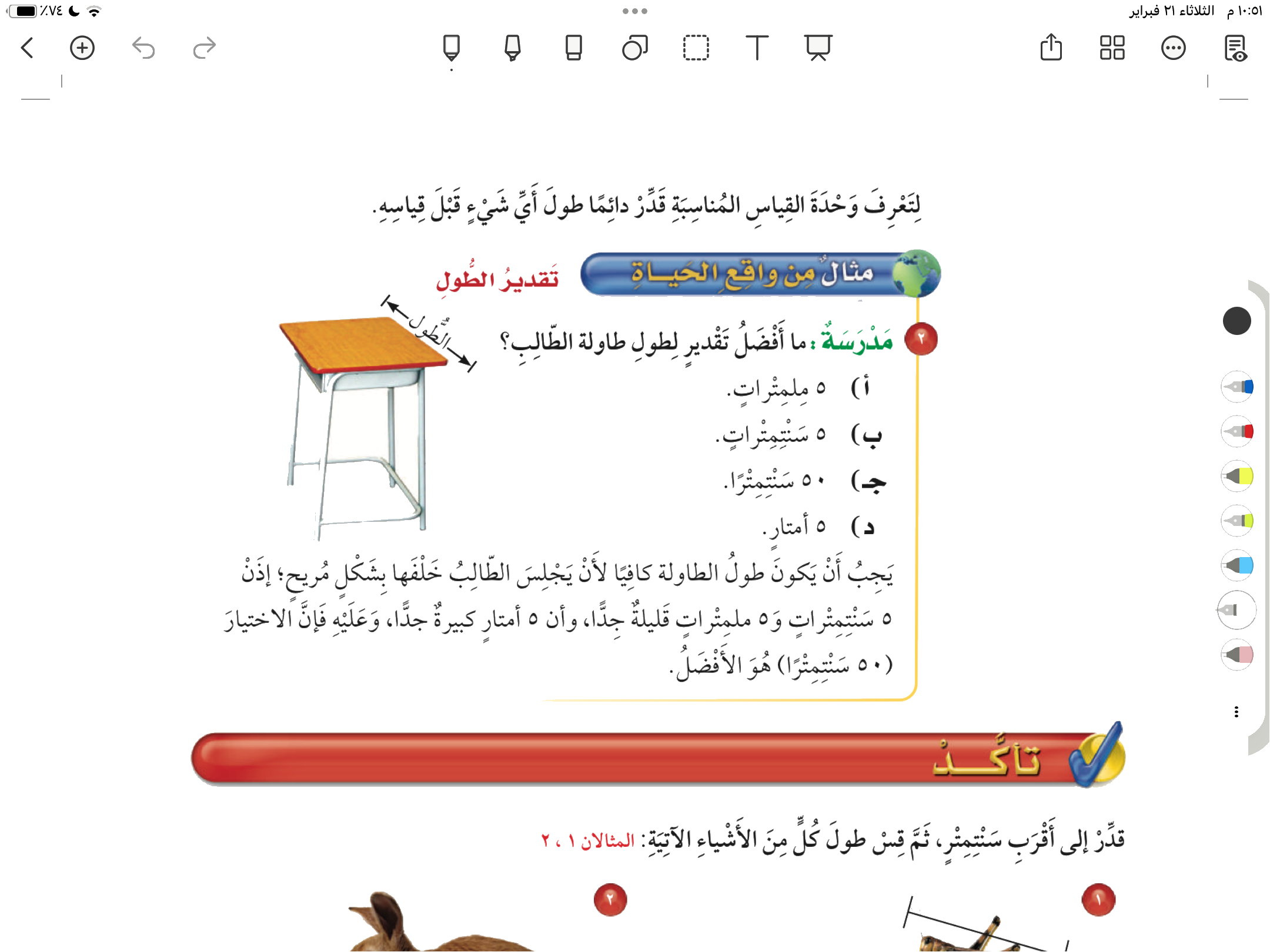 صفحة ١٦
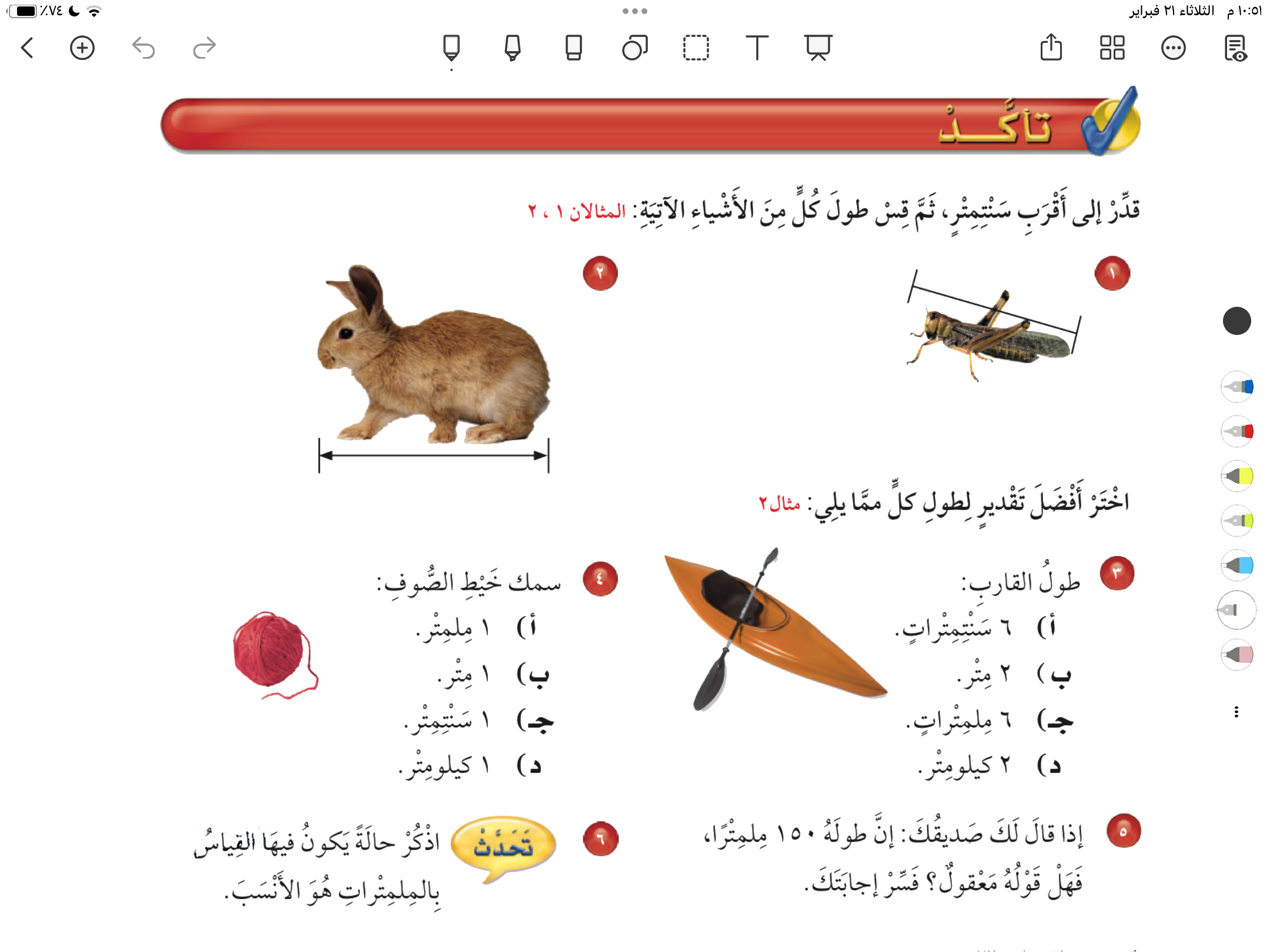 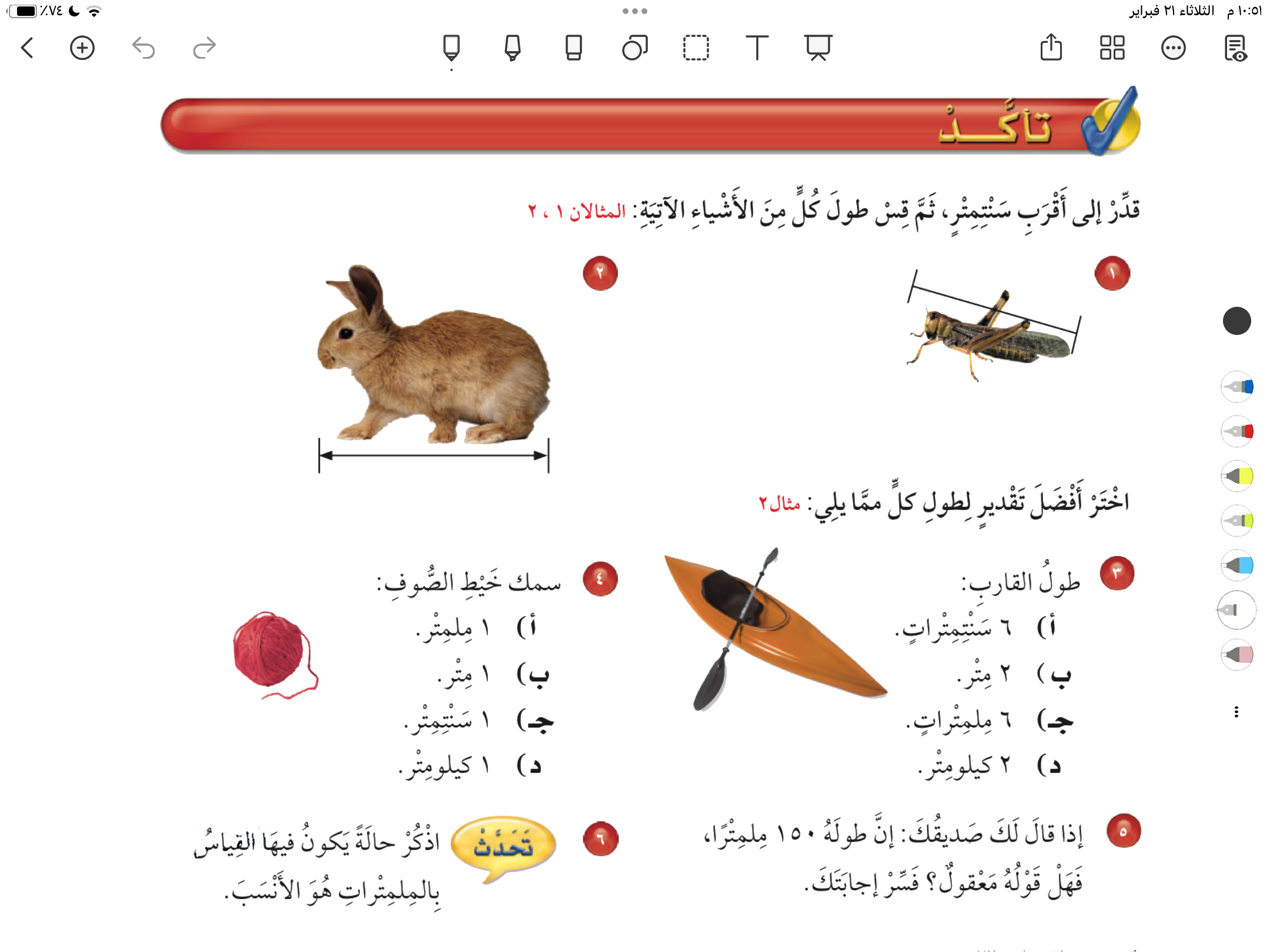 صفحة ١٦
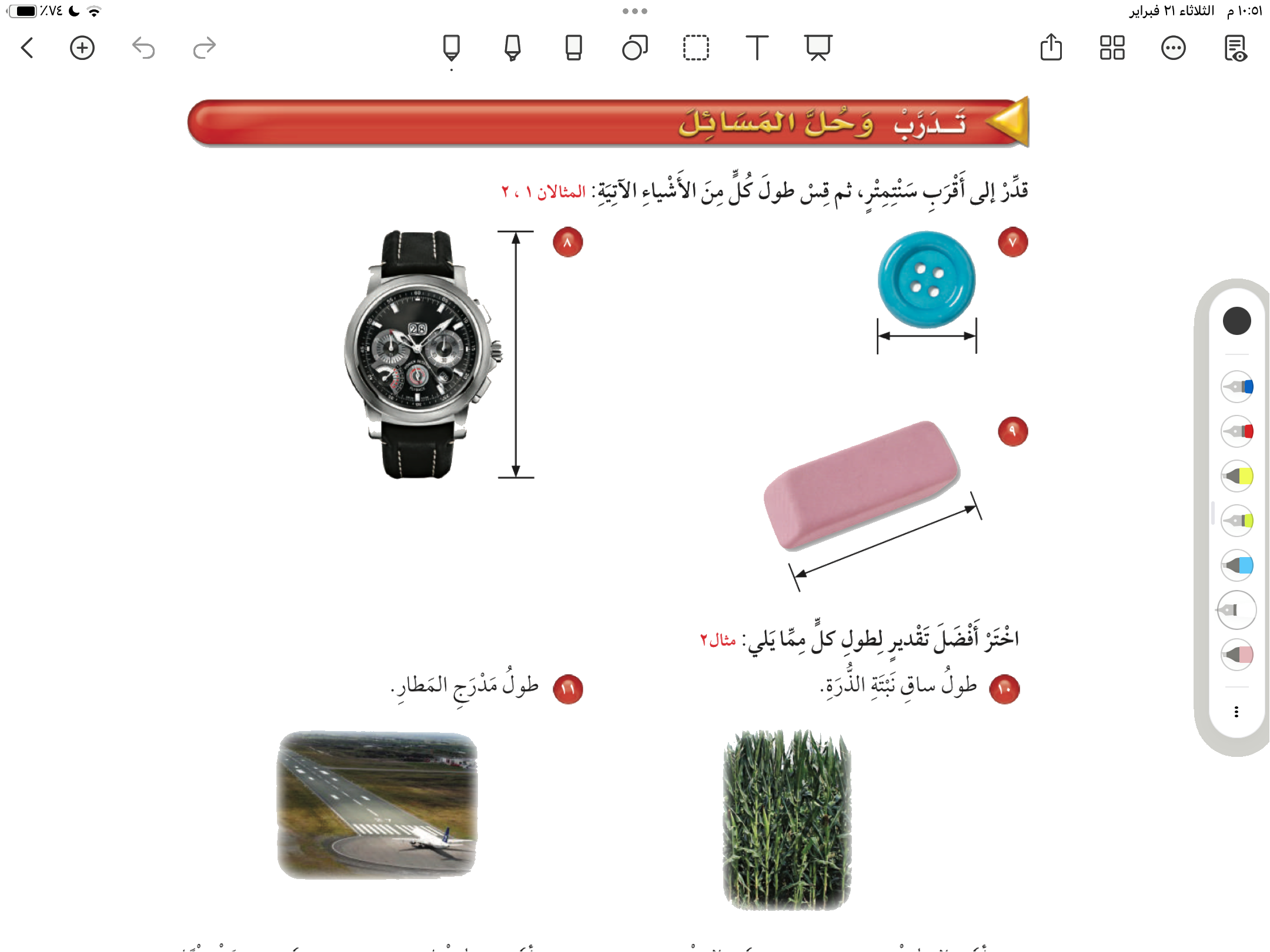 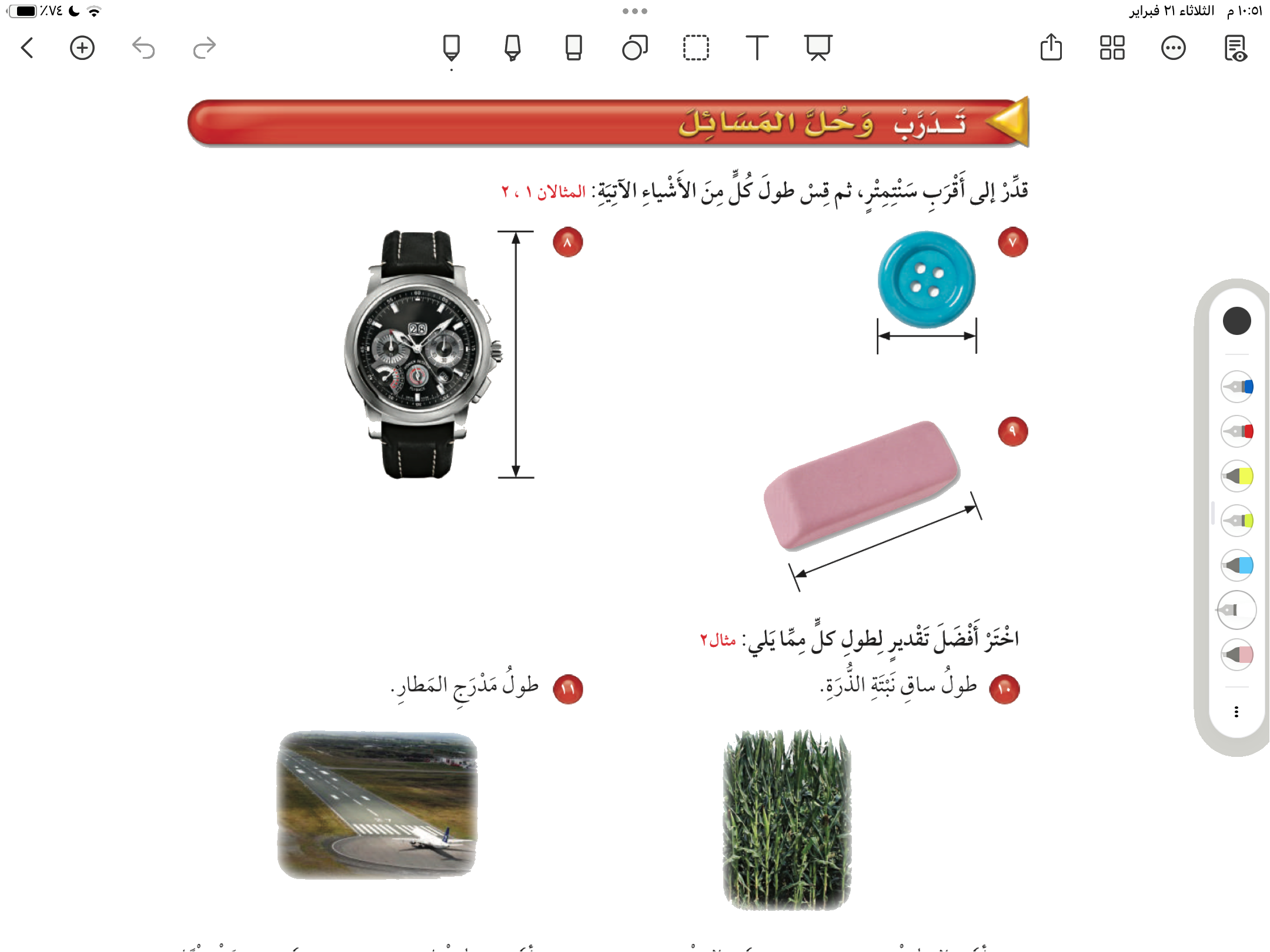 صفحة ١٧
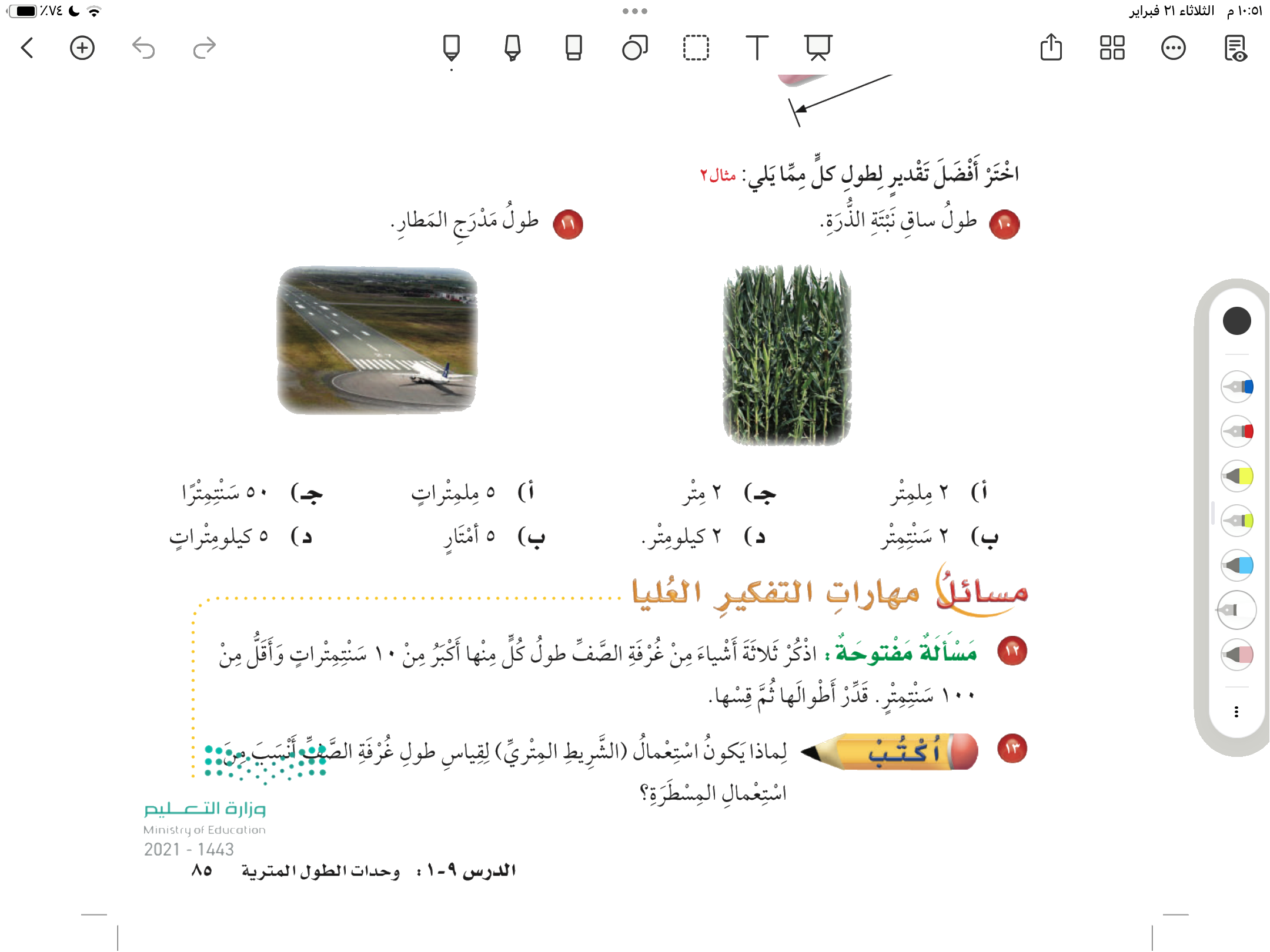 صفحة ١٧